PHÒNG GD&ĐT QUẬN TÂY HỒ
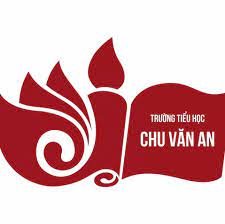 Bộ môn: Âm nhạc lớp 2
      Giáo viên thực hiện: Hoàng Thị Mai Anh
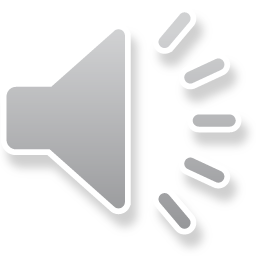 [Speaker Notes: Chào mừng các em học sinh đến với tiết học âm nhạc lớp 2. các em thân mến trong tiết học ngày hôm nay chúng ta sẽ tiếp tục được gặp lại một số người bạn đặc biệt mà các em đã được học ở bộ môn âm nhạc lớp 1. vậy các bạn nhỏ đó là ai nhỉ? Chúng ta hãy cùng quan sát và đón chào các bạn ấy trog video dưới đây nhé]
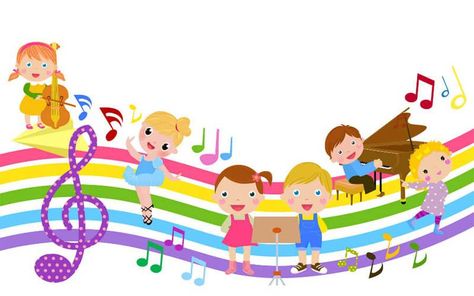 CHÀO MỪNG CÁC EM HỌC SINH ĐẾN VỚI TIẾT HỌC ÂM NHẠC LỚP 2
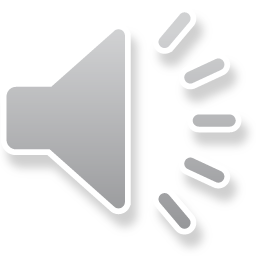 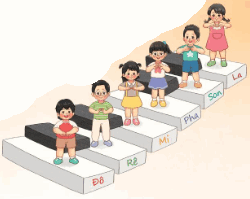 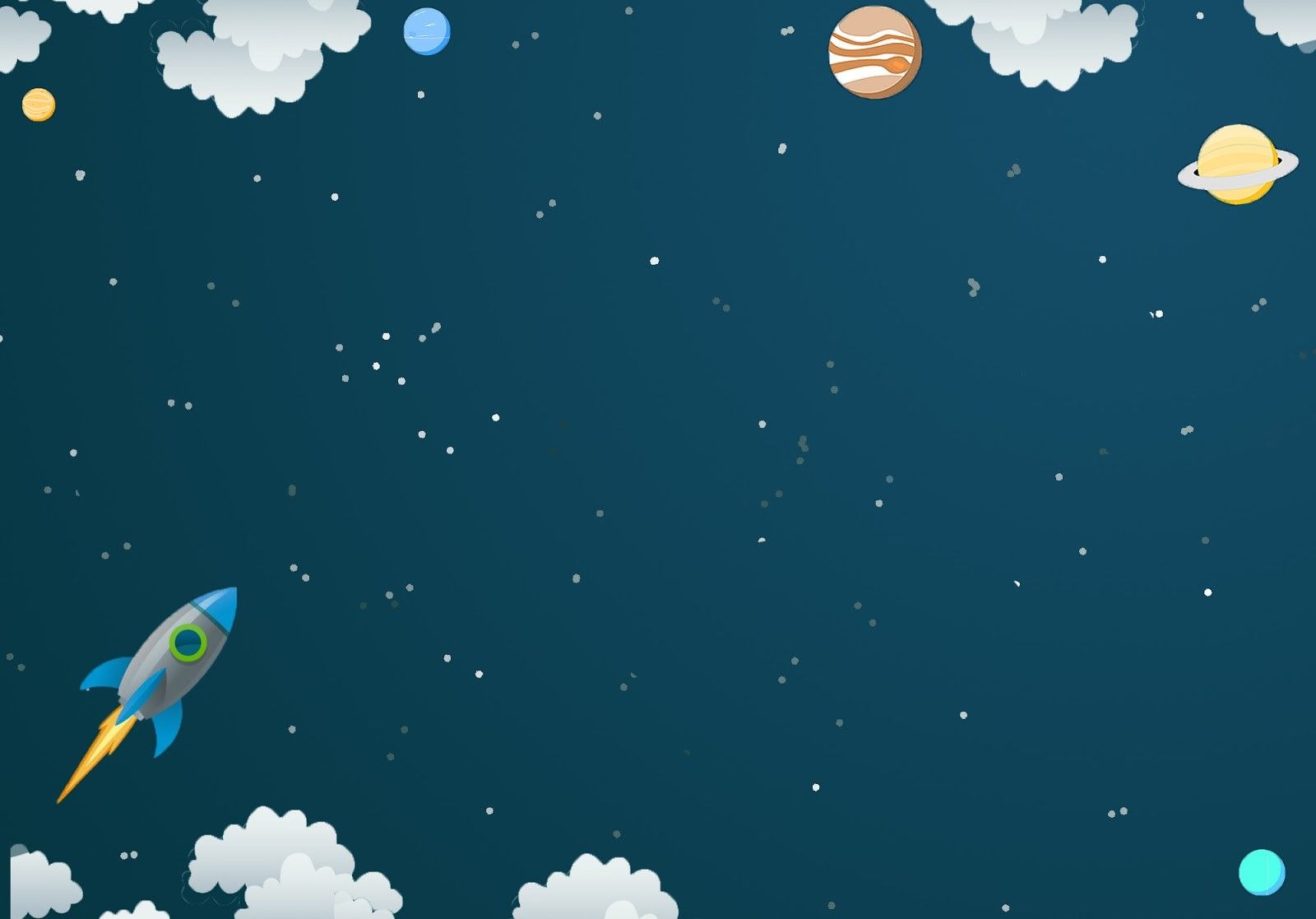 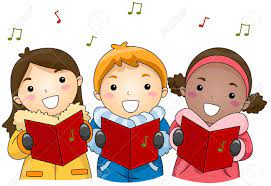 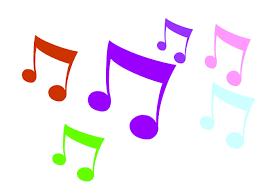 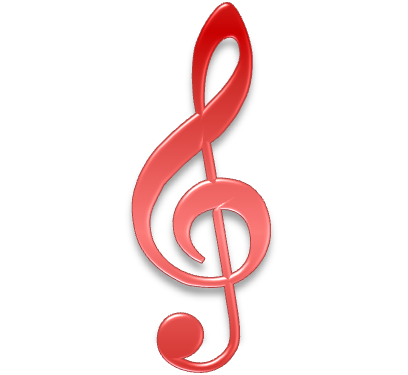 o
o
o
o
o
o
Đô          Rê          Mi          Pha        Son         La
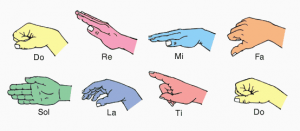 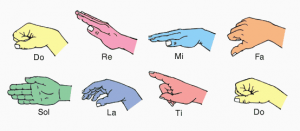 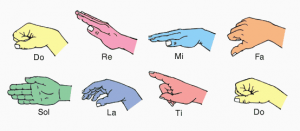 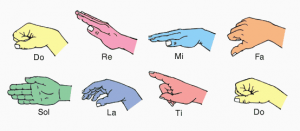 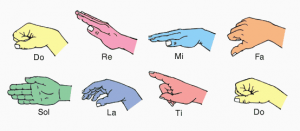 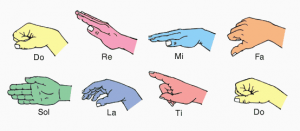 Kí hiệu bàn tay
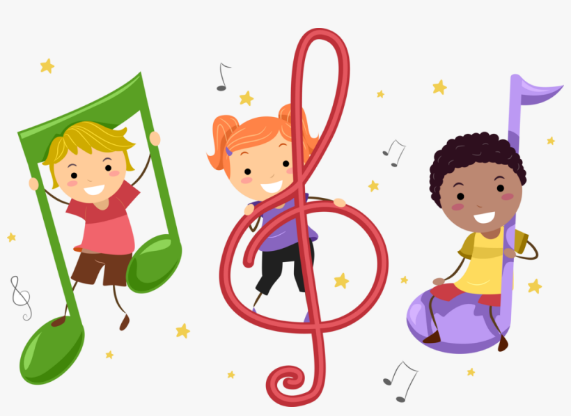 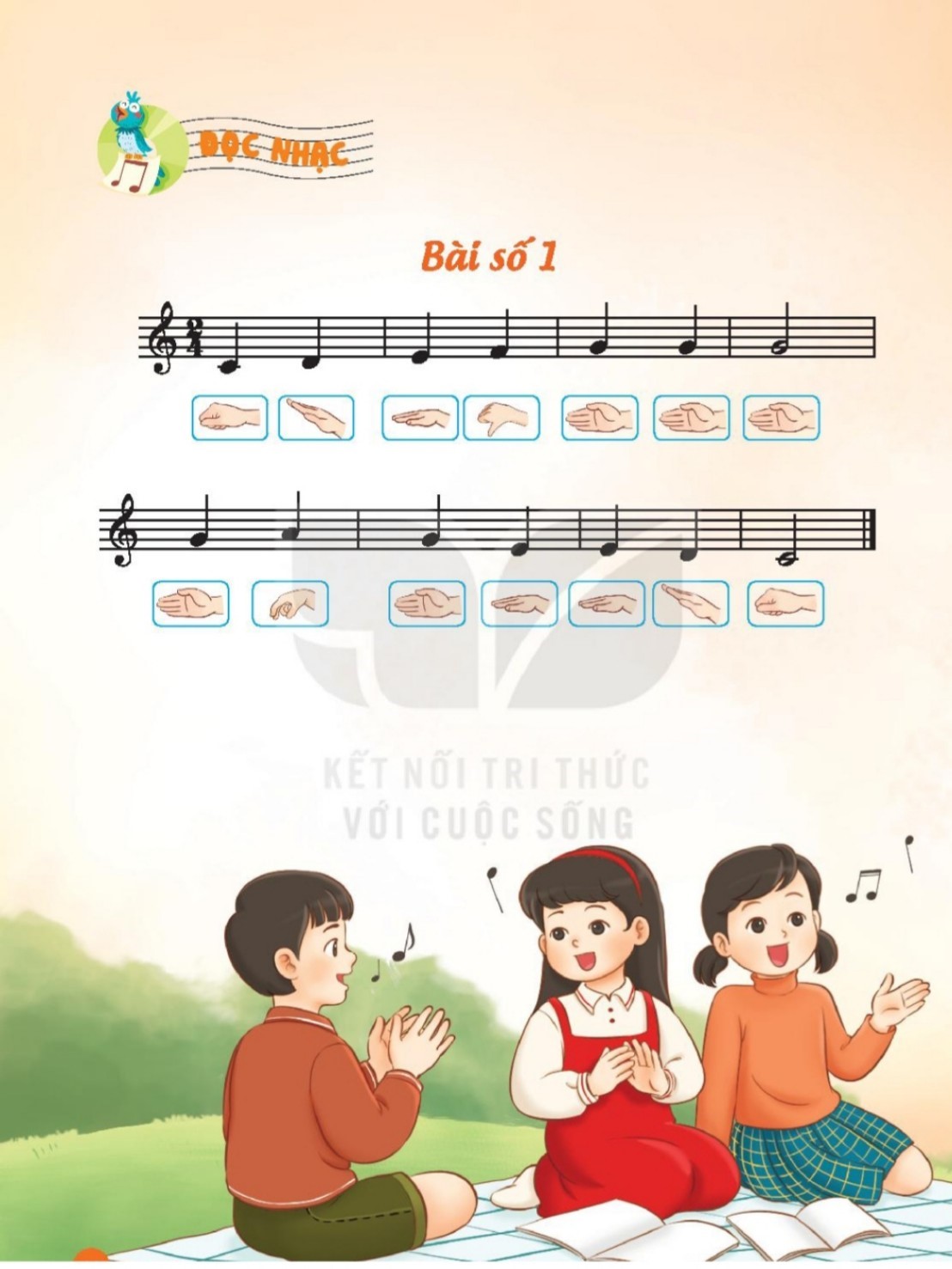 TIẾT 3ĐỌC NHẠC BÀI SỐ 1
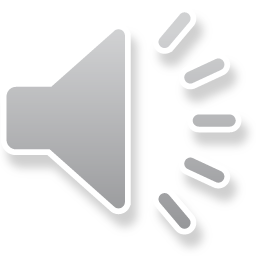 Câu 1
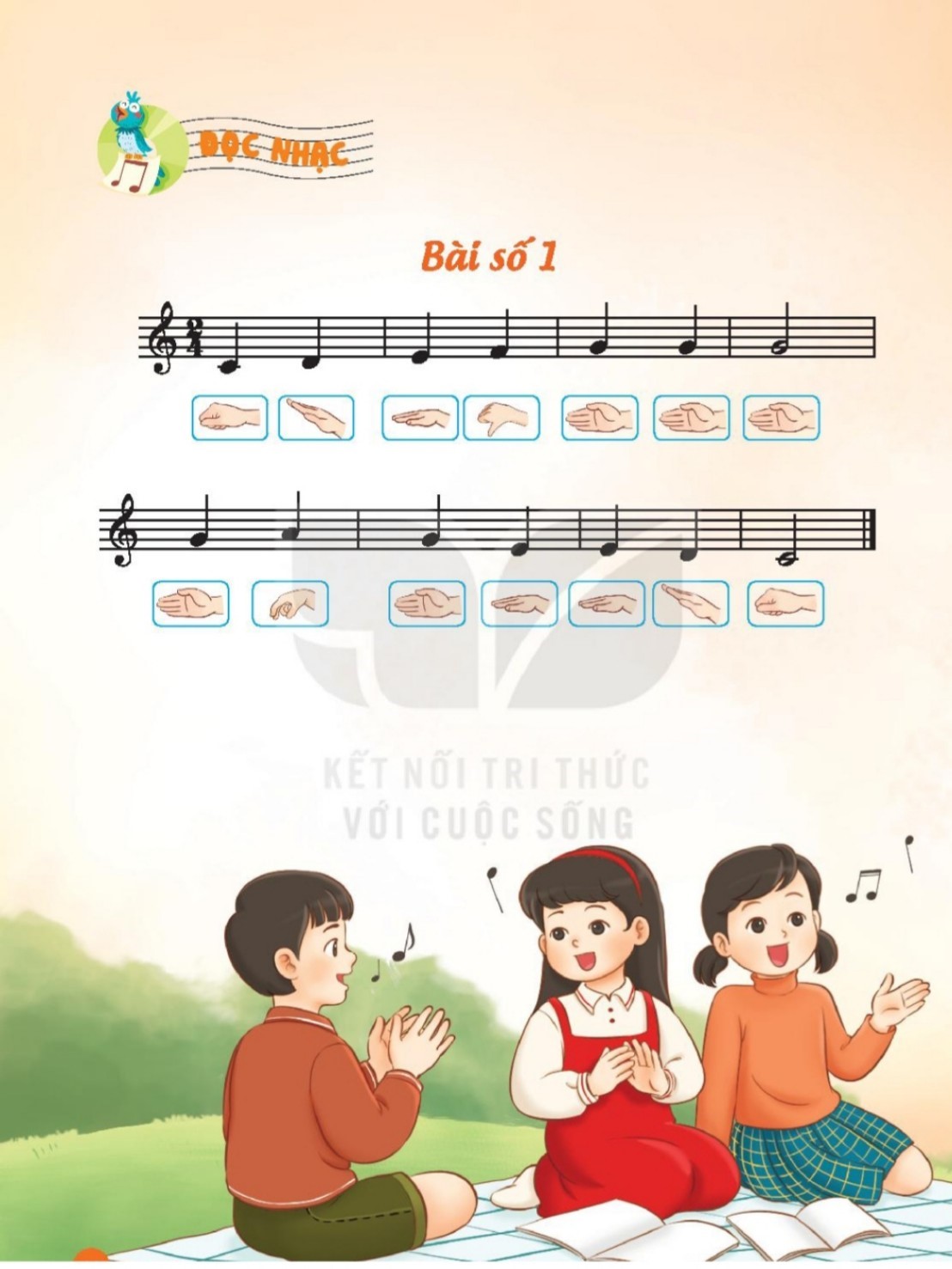 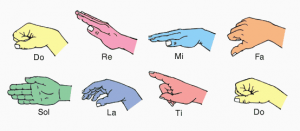 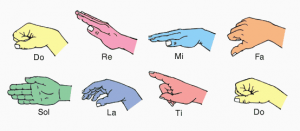 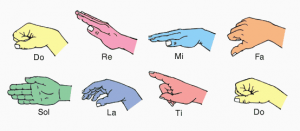 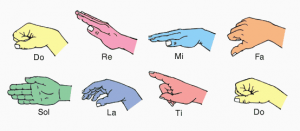 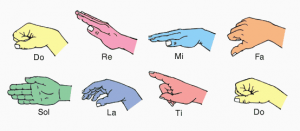 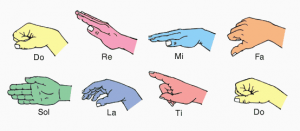 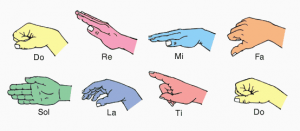 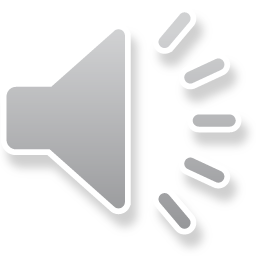 Câu 2
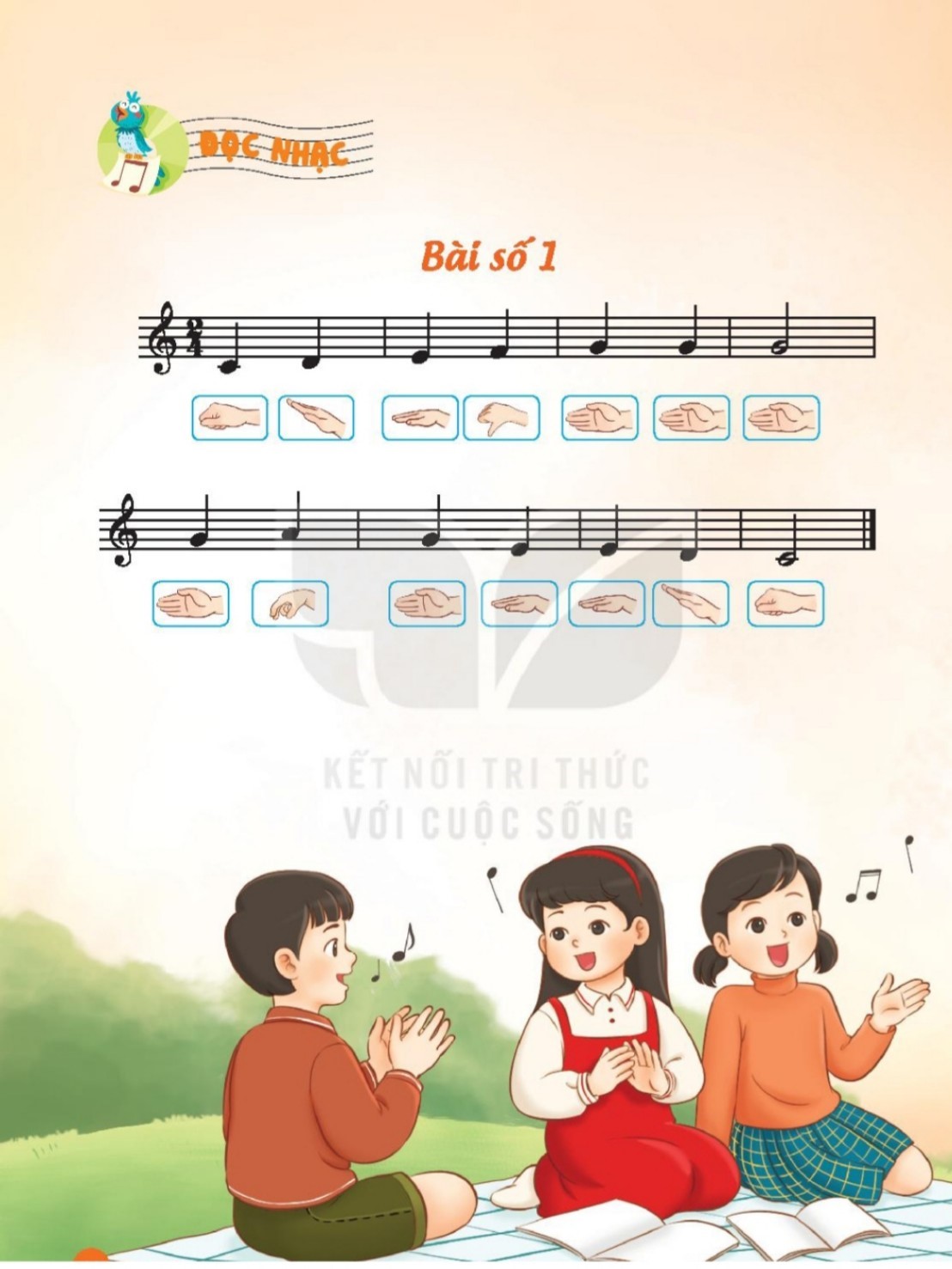 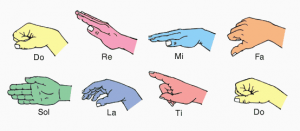 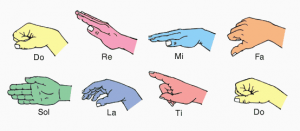 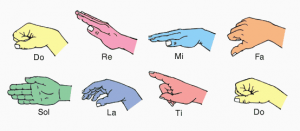 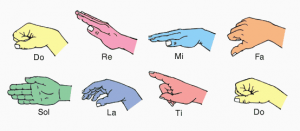 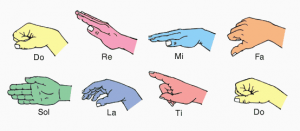 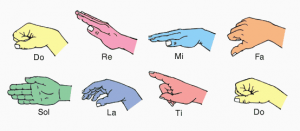 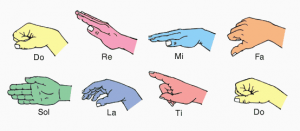 ĐỌC THEO KÍ HIỆU BÀN TAY
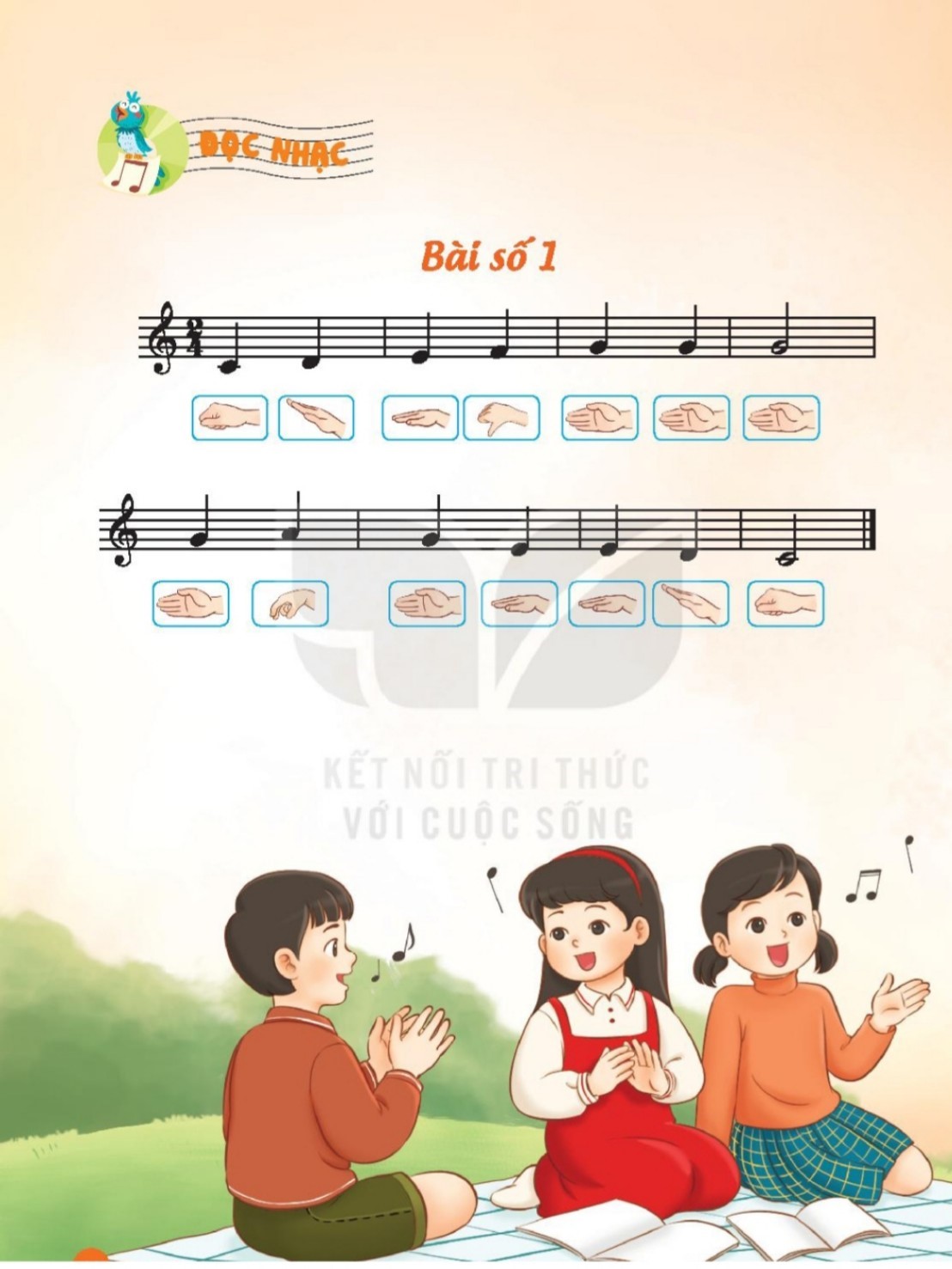 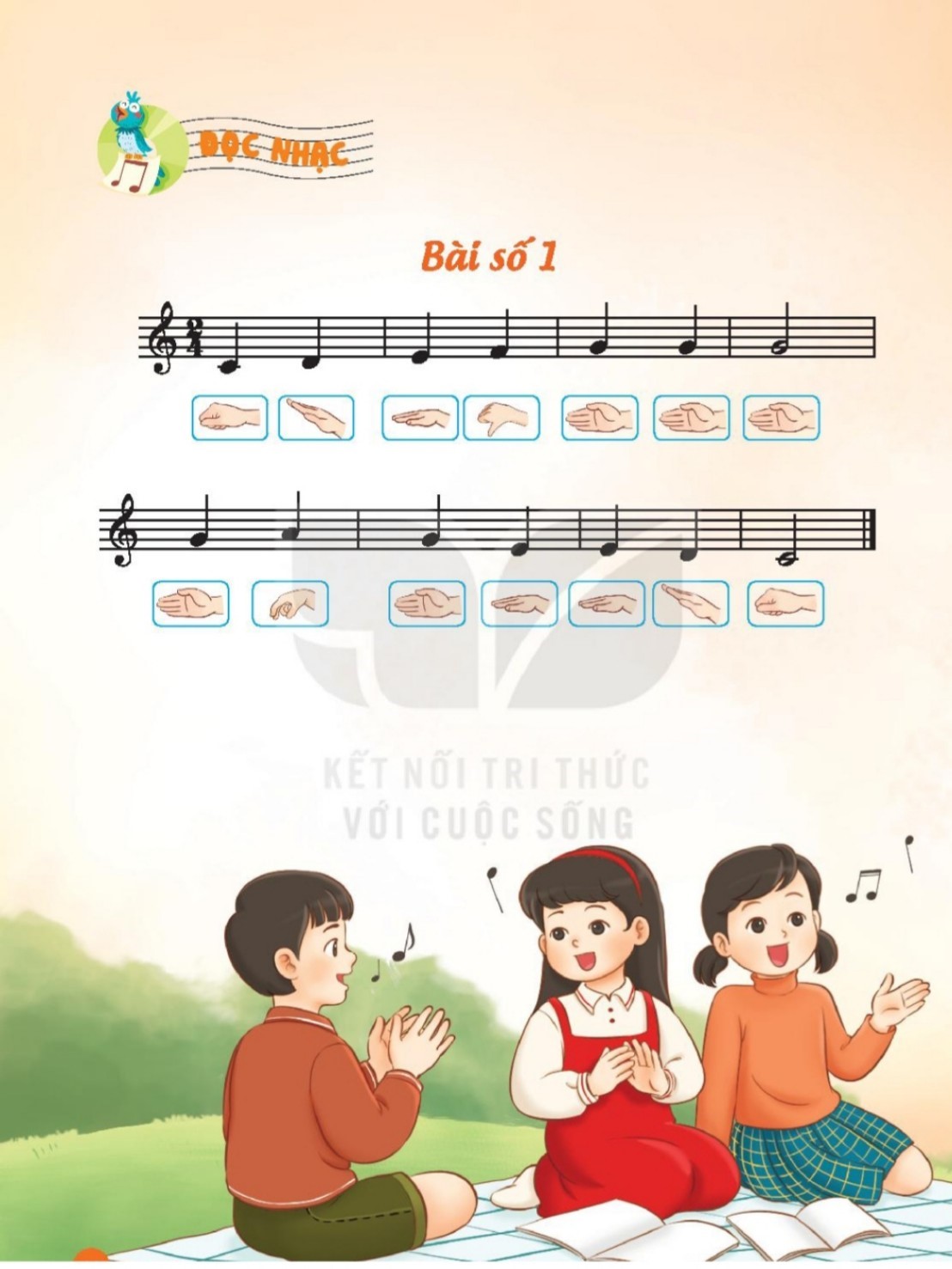 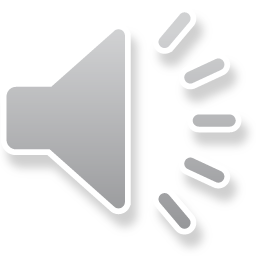 [Speaker Notes: Và bây giờ cô mời các em cùng đọc nhẩm lại bài đọc nhẠC số 1 và quan sát các kí hiệu bàn tay tương ứng với các nốt nhạc nhé!]
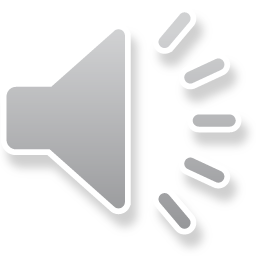 [Speaker Notes: Nào bây giờ chúng mình cùng đọc nhạc cả bài theo kí hiệu bàn tay nhé]
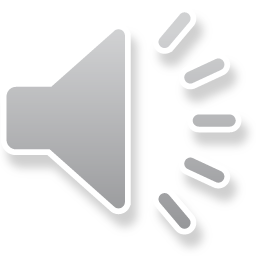 [Speaker Notes: Nào bây giờ chúng mình cùng đọc nhạc cả bài theo kí hiệu bàn tay nhé]
Phách mạnh

Phách nhẹ
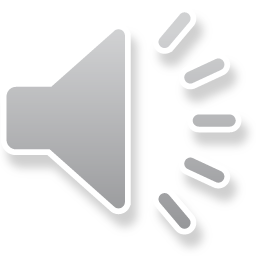 [Speaker Notes: Chúng ta hãy cùng quan sát lên màn hình, sau đay cô mời các em cùng đọc nhạc gõ đệm theo phách bài số 1 nhé. Các em lưu ý bài số 1 được viết ở nhịp 2/4 ngôi sao màu đỏ là phách mạnh, ngôi sao màu vàng là phách nhẹ nhé. Chúng mình đã sẵ sàng chưa]
Đọc nhạc bài số 1; đọc theo kí hiệu bàn tay; gõ đệm theo phách ở nhịp 2/4
Luyện tập đọc nhạc bài số 1 theo kí hiệu bàn tay và gõ đệm theo tiết tấu từ chậm đến nhanh
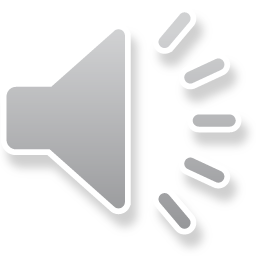